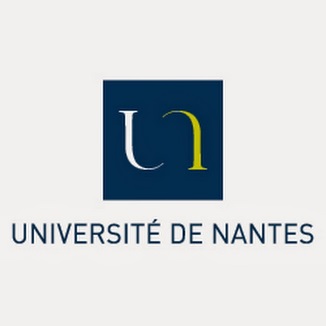 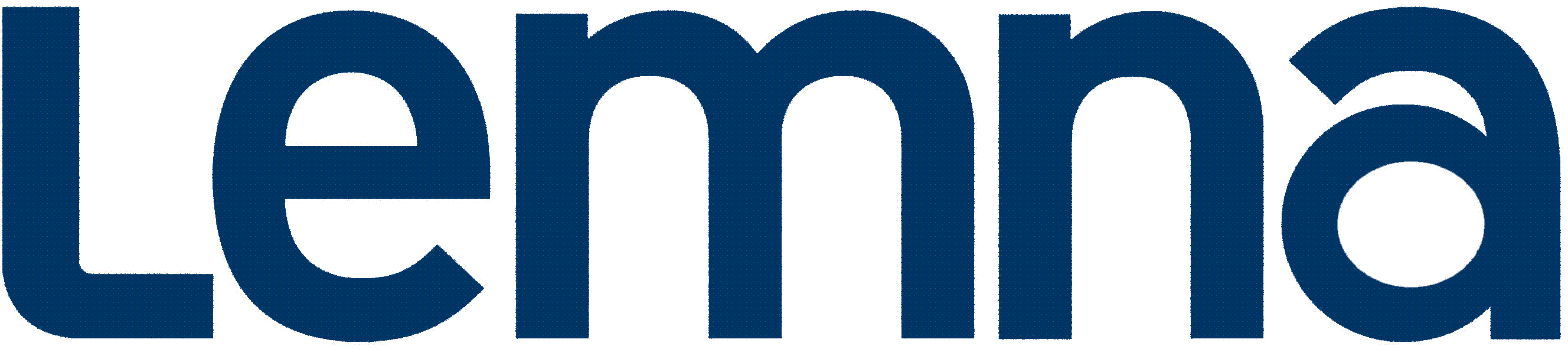 Axe de recherche n°4 :Evolution des entreprises et des marchés financiers
Responsable : Olivier DARNÉ
A date du 19.03.2019 					Axe principal : 22 membres
A date du 19.03.2019 				Axe principale : 22 membres
Parmi les 22 membres de l’axe principal :
	- 15 permanents
	- 7 doctorants

3 personnes en Axe secondaire

Notre axe est le plus souvent combiné avec l’axe 2
Une réunion le 11.03.2019
Rappel des objectifs :

a) Informationsb) Intitulé de l’axec) Séminairesd) Groupes de travaile) Divers
Proposition AXE et sous-axes
MOTS-CLES :
Finance de marchés
Comptabilité 
Contrôle de gestion
Finance
Banque
Entreprises

ACTIONS :
Transition
Transformation
Evolutions
AXE 4 : 

Evolution des entreprises et des marchés financiers

Sous-axes : pas finalisés !!!
Animation de l’axe
Séminaires de recherche 
Séminaire du Groupe de Recherche en Comptabilité et Contrôle (GRCC) 
Séminaire Finance co-organisé avec Audencia 

Groupes de travail
Thèmes suggérés : Normes IRFS, financement et innovations, sources de financement, les PME-ETI des Pays de la Loire, le Big data …

Animation commune : 1 journée d’axe (ou deux) par an sous forme de séminaire, table ronde, groupe de travail …
Questions / remarques ?